전능하신 하나님 (With Me)
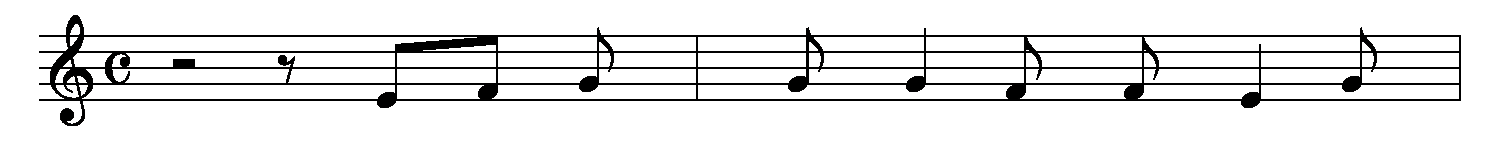 전 능 하      -   신 하  -   나 님
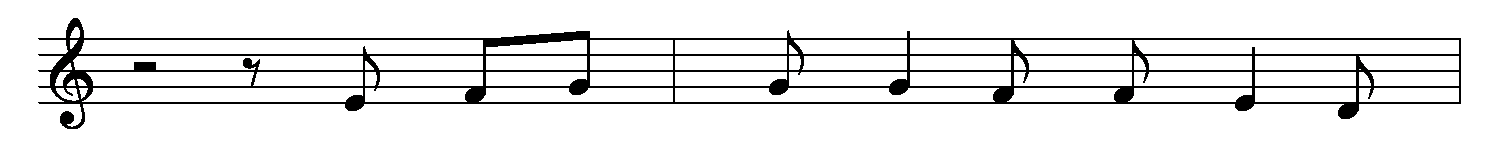 지  금 함      -  께 하   -  시 니
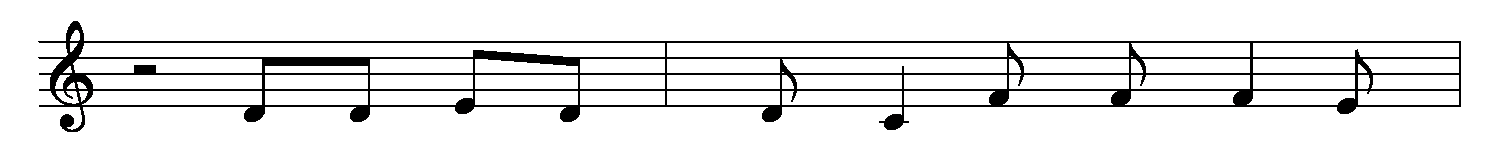 기 쁨  으 로      -  주  찬  -   양 해
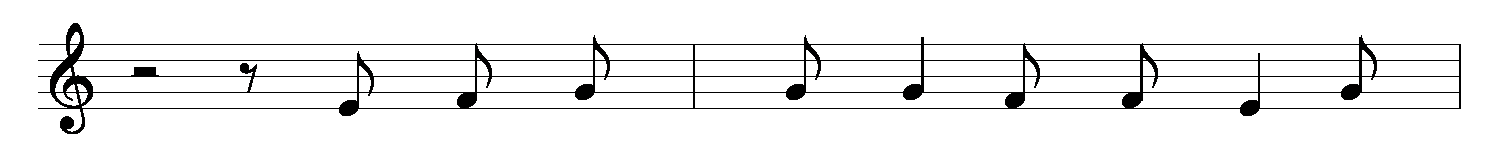 주  의  영      -  이 가   -  득  해
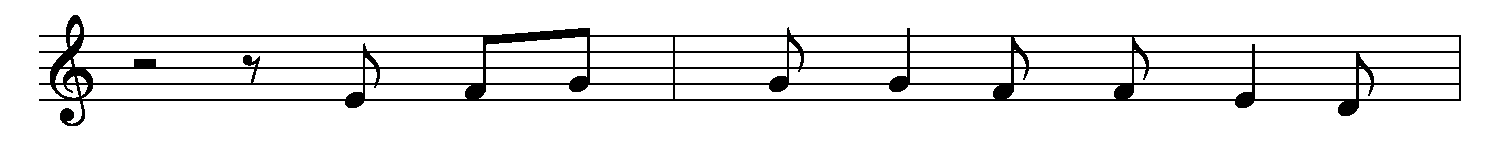 풍  성 하     -   신 은  -   혜 로
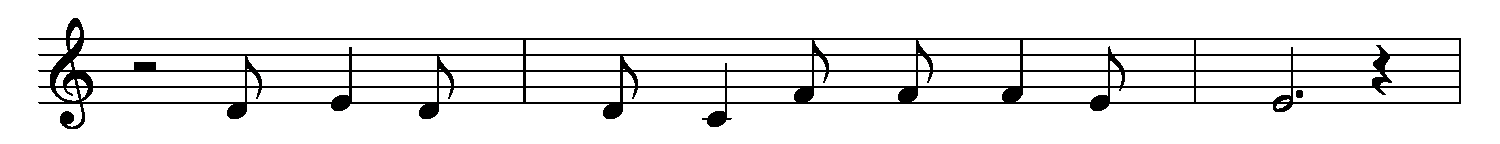 한 없 는     -  사 랑 -  으 로     -
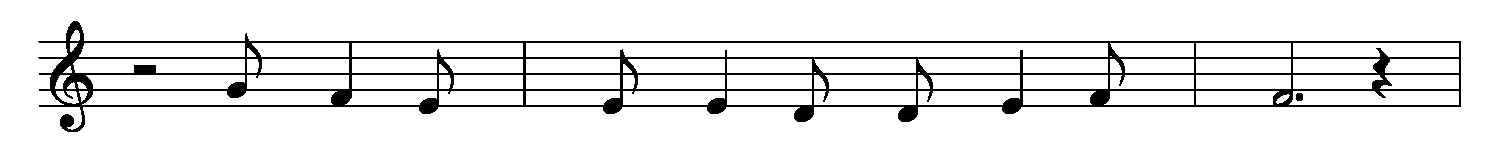 두 려 움     -  떠 나 -  가 고    -
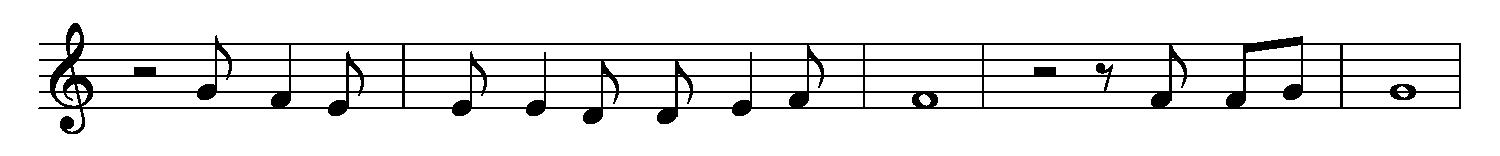 모든 결  - 박 푸- 셨네  -       자유해 -
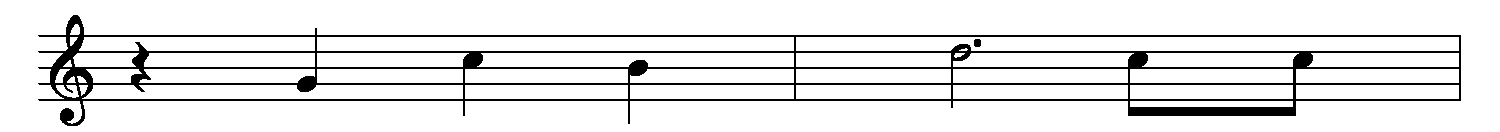 위   대    한         하    나    님
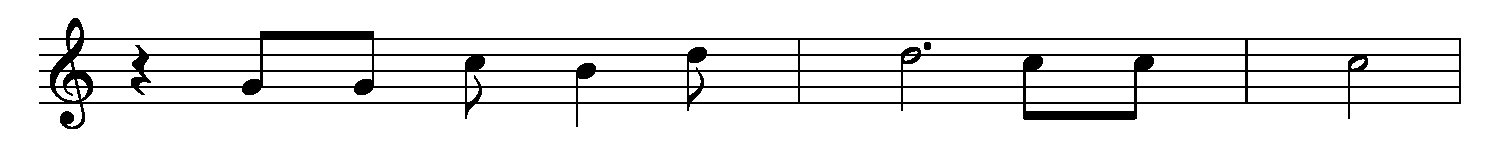 나 와 함 께  하      -   시 니      -
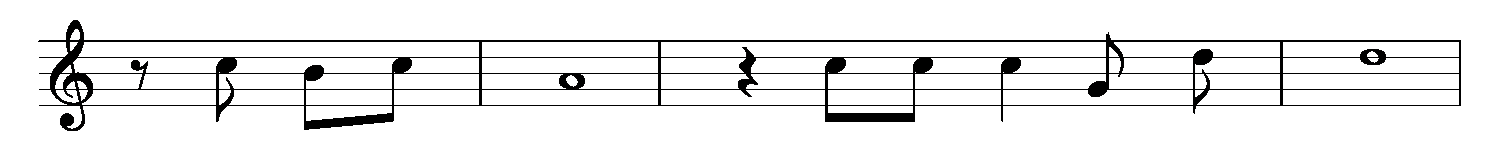 내 모 든    삶       주 께 속 했 네     -
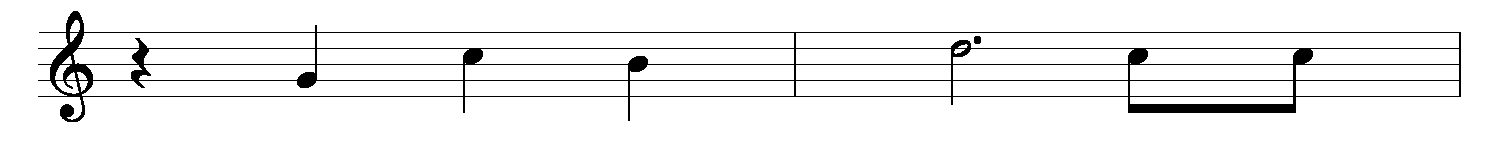 온   세    상          구    하  신
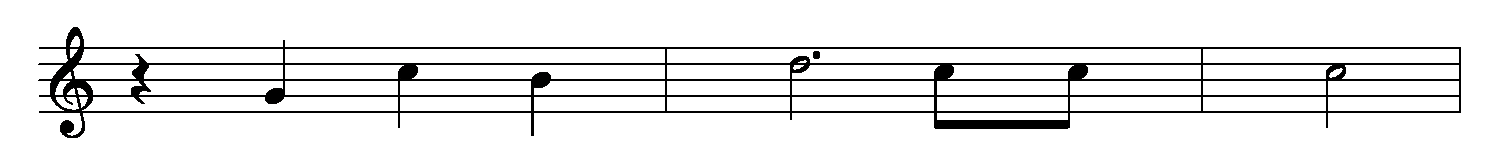 하  나  님        독   생 자        -
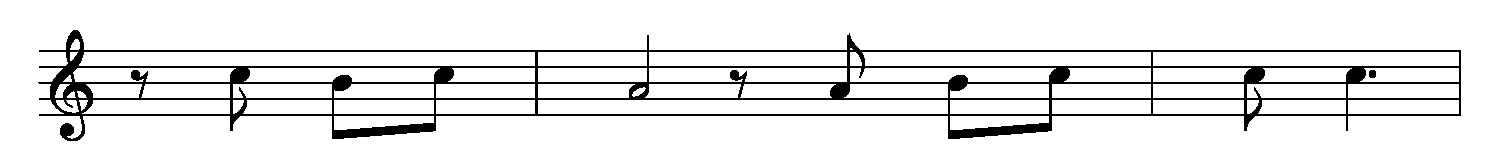 주 와 함     께     땅  끝 까     -  지
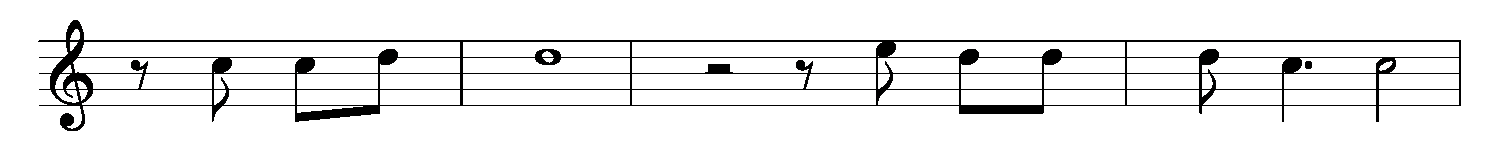 가 리라   -            주 와 함   - 께 -
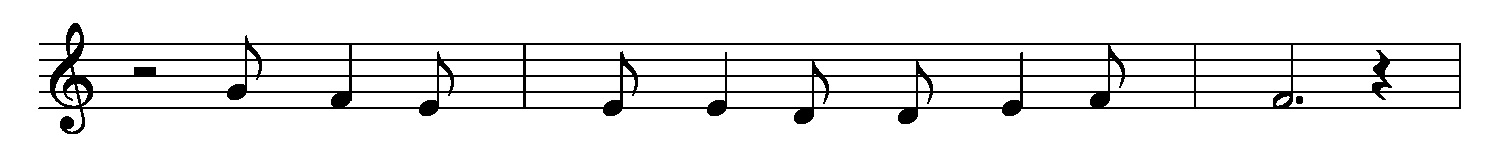 두 려 움     -  떠 나 -  가 고    -
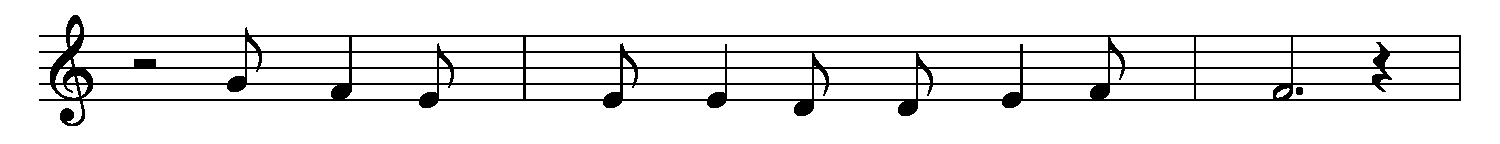 모 든 결      -    박  푸  -  셨 네     -
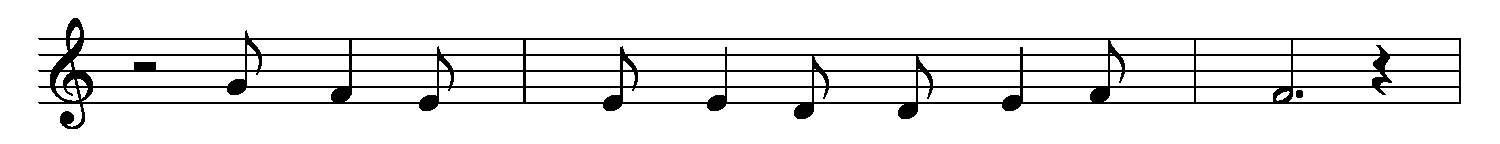 주 와 함     - 께 찬  -  양 해     -
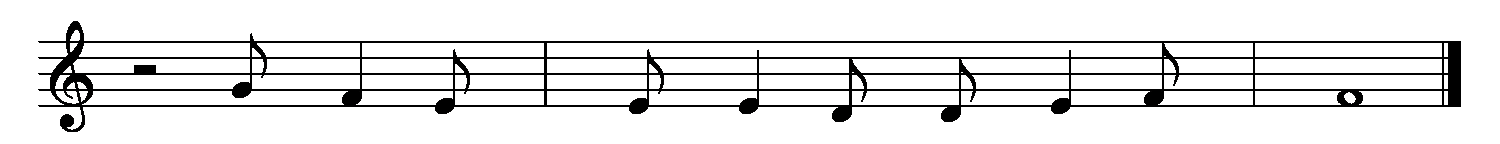 주 와 함     -  께 선  -  포 해     -